Car Park Redesign Highland -Parking With Purpose
Introduction
1.   Reflecting your feedback
Current budget position 
Revenue opportunities
Summary
What happens next
Gather Members’ Views
Workshop feedback so far
Workshop Feedback
Agreement in principle to;
Car Park Charges being utilised as a Traffic Management tool
Develop an inclusive Policy
Agree additional car parking rollout 
Achieve a balance between local retention and corporate use of income
Workshop Feedback cont.
Points were also raised on;
Applying charging rates to suit location
‘Sell’ the benefits e.g. multi-story car parks
Tourists ‘expect’ to pay 
The investment required, e.g. staffing,  management systems 
 Linkage of facilities to revenue
Workshop Feedback cont.
Communities need to see benefits 
Management of overnight parking (caravans) 
Opportunities to convert land into new car parks  at popular tourist spots
The need to look at each location on merits
Accept the pain – spread the gain
Current Budget Position
Current Budget
* Includes Staffing, Rates ,Water Charges, Electricity Charges etc.
NB Some car parking related expenditure (maintenance/street lighting) is funded through Roads and Transport budgets 
** includes income from  Penalty Charge Notices across Highland.
Current Budget cont.
Budget expenditure includes;
Staffing, Rates ,Water Charges, Electricity Charges etc.
Some car parking related expenditure (maintenance/street lighting) is funded through Roads and Transport budgets 
Some issues with understanding budget data. EG Structural Maintenance costs not included
Revenue opportunities
Revenue opportunities
Sources:
Future increase in February 2018 charges
Introduce charges in our other car parks
Other opportunities – e.g. new car parking provision
Offer commercial services to third parties e.g. NHS car parks
Revenue Opportunities
Data based on in-service modelling which includes several assumptions 
* First year – reduced income from new car parks to offset roll-out costs
Revenue opportunities
Upgrade/Maintenance Cost
Implications for improving and maintaining current car parks and creating new car parking provision.
Summary
Summary
We have identified;
Members priorities 
Current budget appraisal 
Potential further income opportunities
Capital Investment costs
What happens next
Share the pain/share the gain
We will develop the policy and;
Look at options to deliver localism benefits
Maximise revenue opportunities
Future Rollout 
Existing car parks 
New car parks
Car park investment programme
Members’ Views
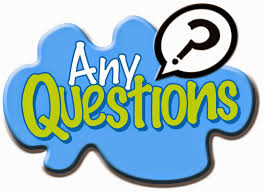